Základy entomologie3. cvičení:
Hruď 
Končetiny
Hruď (Thorax)
prothorax
mesothorax
metathorax
u Pterygot allae
rozsáhlá sklerotizace – rozpad na sklerity: tergity, sternity, pleurity
homonomní segmentace – např. Plecoptera, Megaloptera, Mecoptera, Thysanoptera
heteronomní segmentace:
	- prothorax – redukován (alátní druhy - Odonata), zesílený (Coleoptera, Orthoptera)
		prodloužený u Mantodea, Raphidioptera
	- mesothorax – dobře vyvinutý u Diptera, Hymenoptera, 
		redukce u Coleoptera, Dermaptera, Blattodea
	- metathorax – dobře vyvinutý u Orthoptera, Strepsiptera
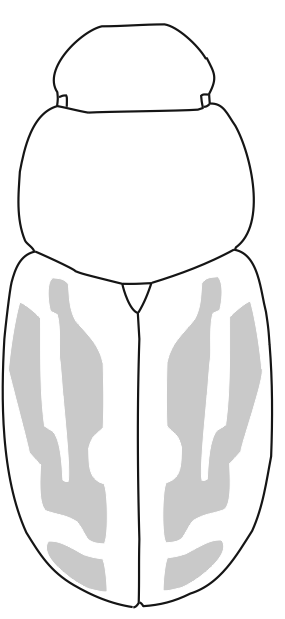 scutum
scutellum
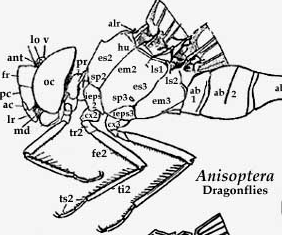 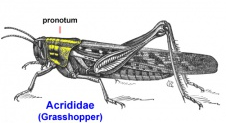 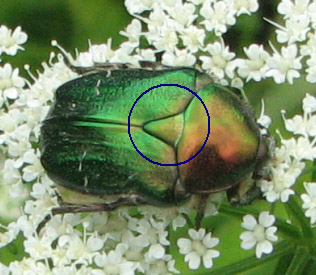 Hruď (Thorax)
- notum = dorzální část terga        prescutum
                                                          scutum
			      scutellum
sutura mesoprescutellaris
sutura scutoscutellaris
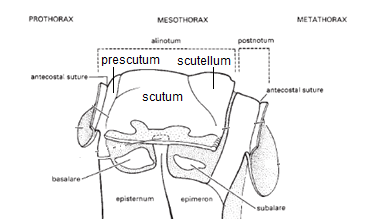 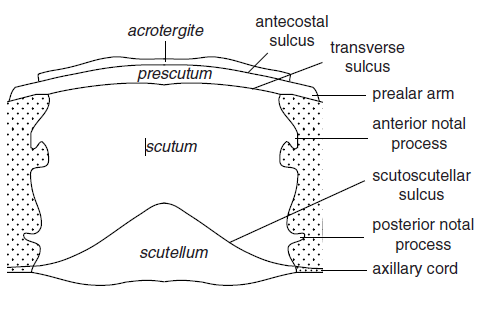 alinotum
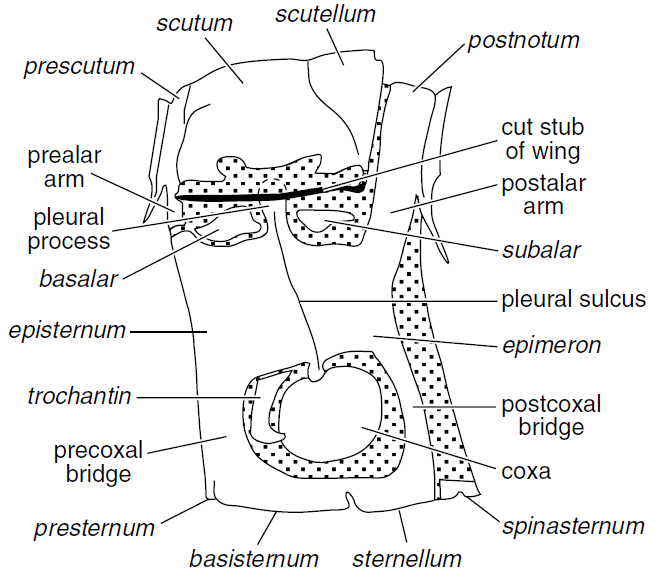 proxalaria
basalare + subalare:
úpon svalů - pohyb křídel
eusternum
Sternum           basisternum
	         sternellum
	         spinasternum
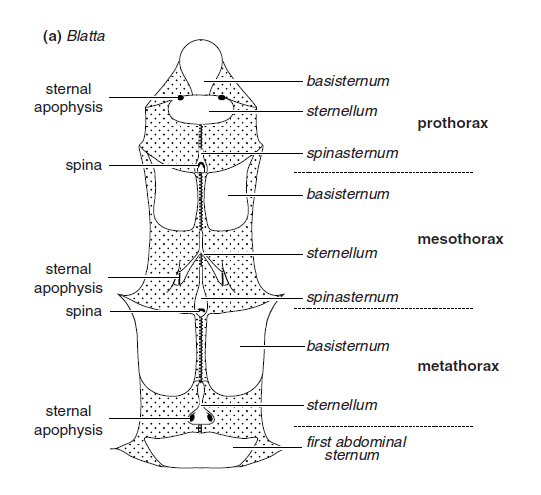 Ventrální pohled na hruď: případ s jasně oddělenými sklerity (šváb)
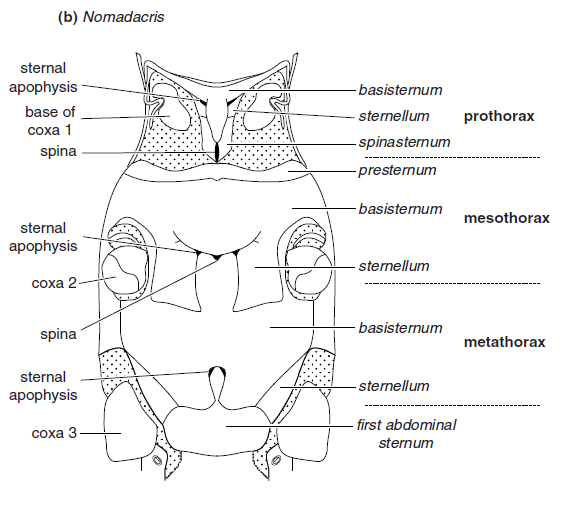 Ventrální pohled na hruď: případ se splynulou středo- a zadohrudí do pterothorakální destičky (saranče)
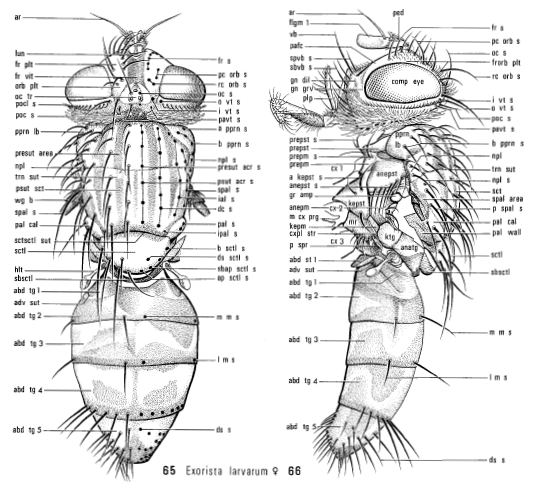 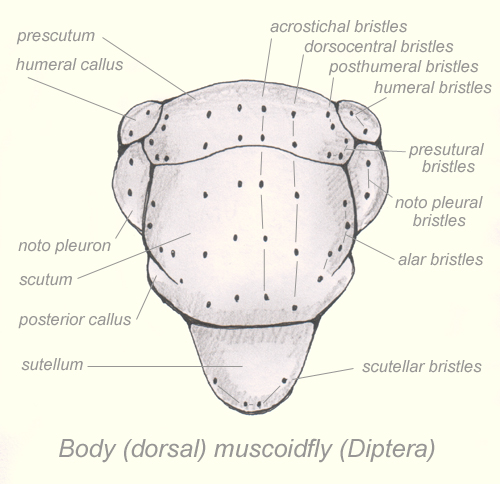 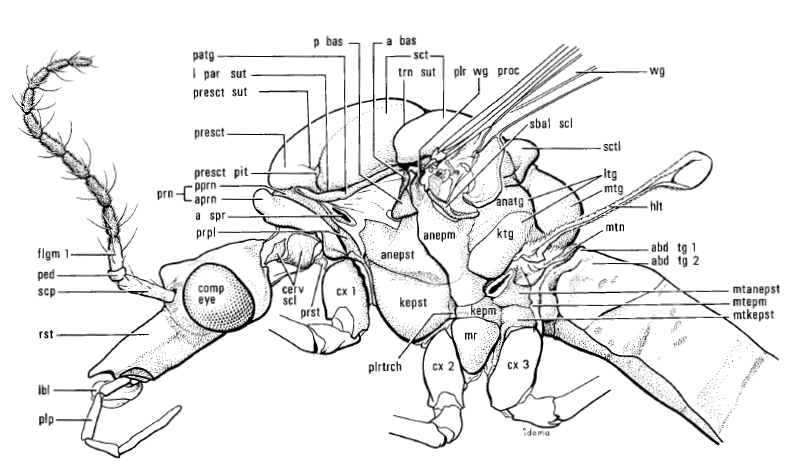 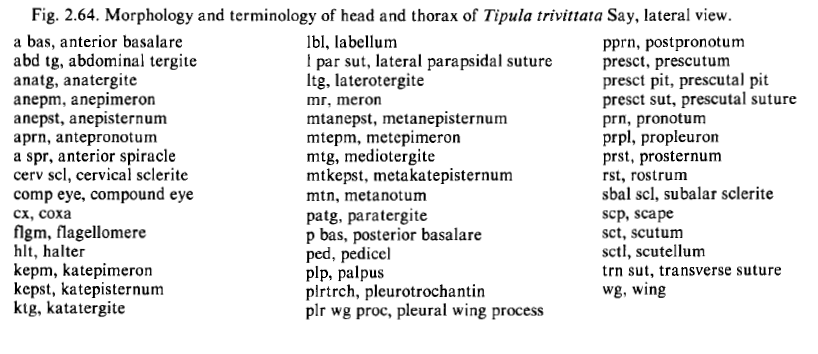 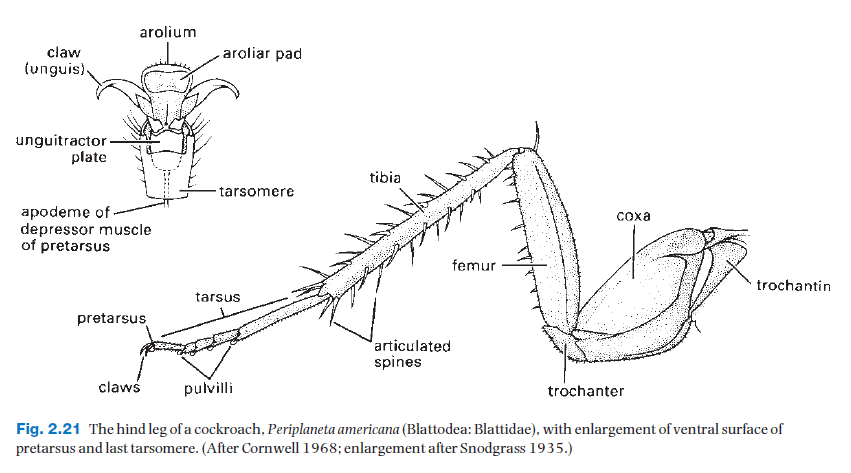 (euplantulae)
Gullan & Cranston 2010
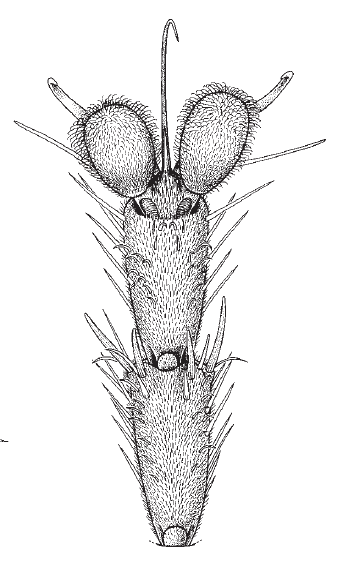 empodium
pulvilli
DIPTERA: Brachycera
Čistící nohy
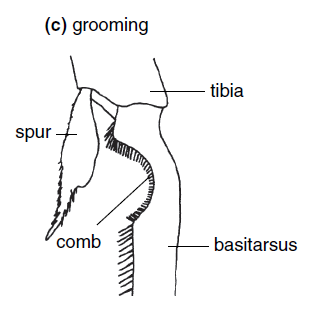 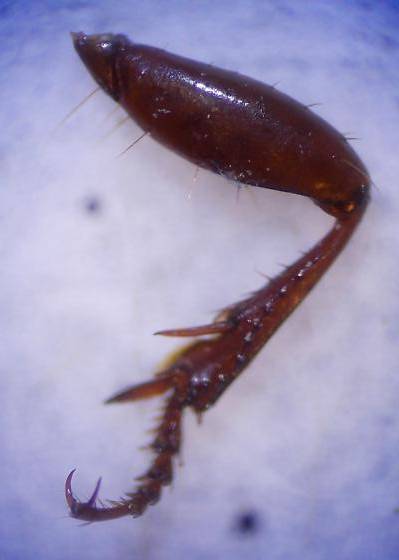 Hymenoptera: Mutilidae
Coleoptera: Carabidae
Skákavé končetiny (saranče)
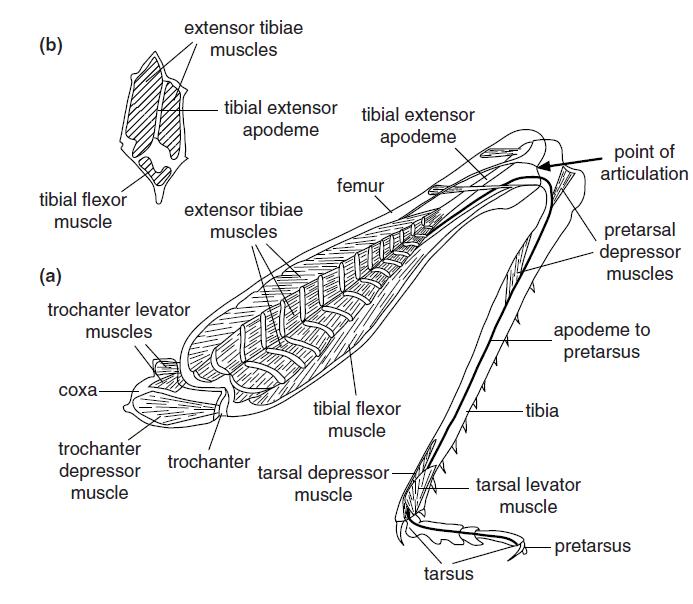 Sběrací končetiny
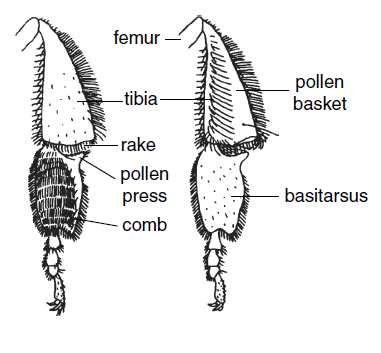 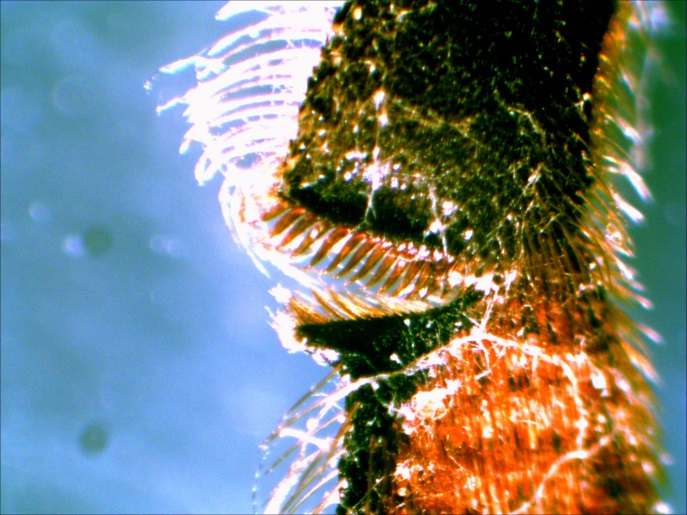 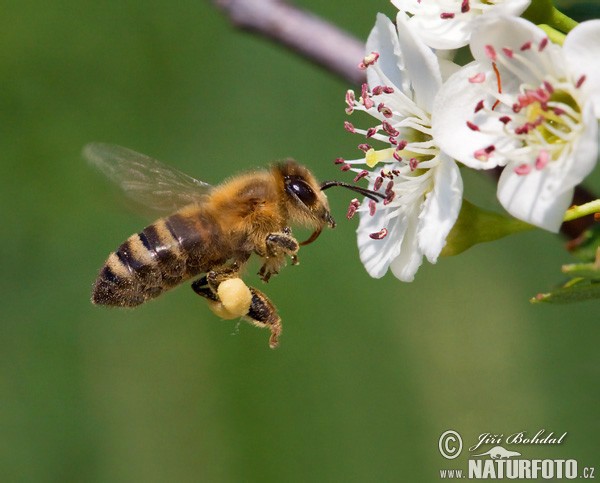 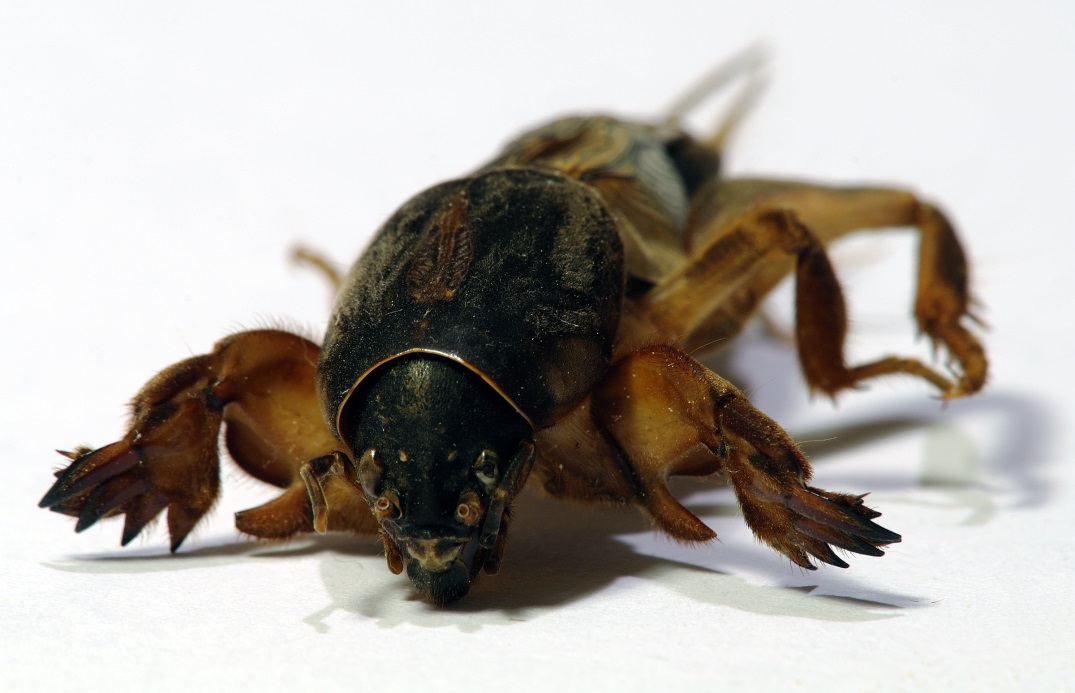 Hrabavé končetiny
Plovavé končetiny
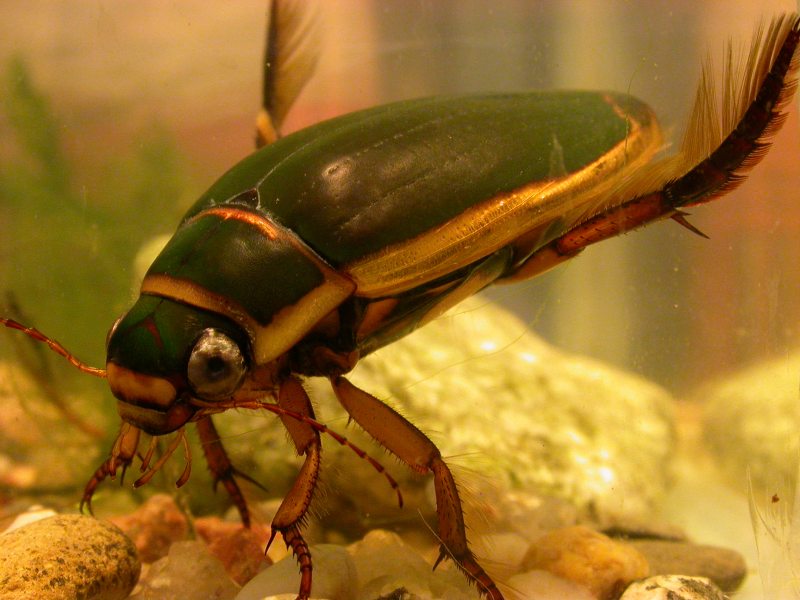 Loupeživé končetiny
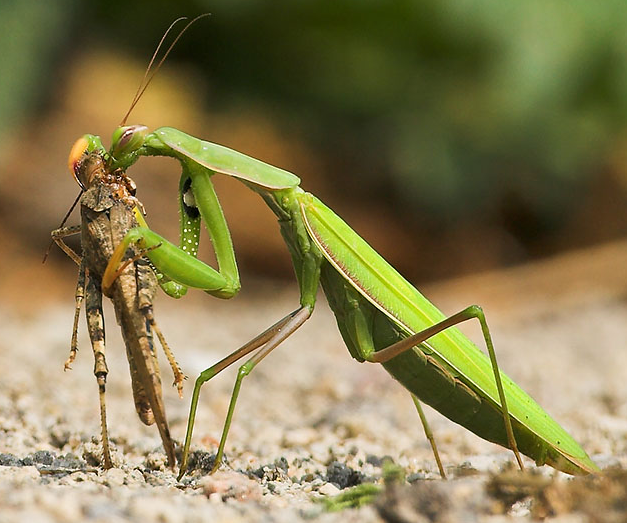 Záchytné končetiny
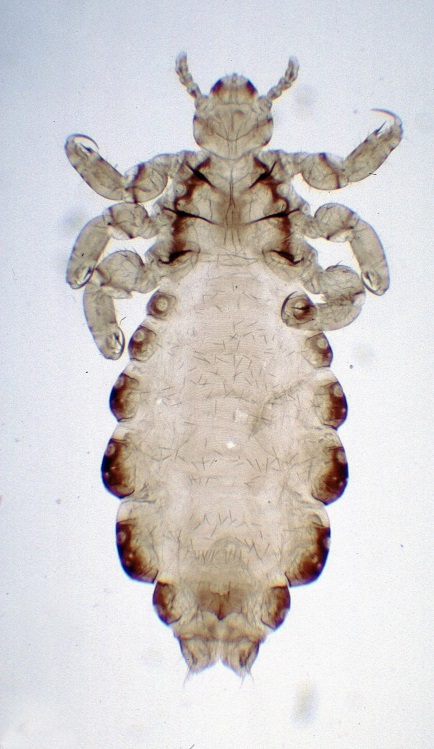 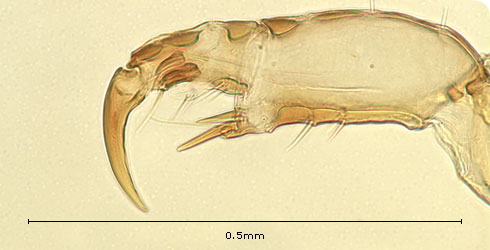 Snovací končetiny
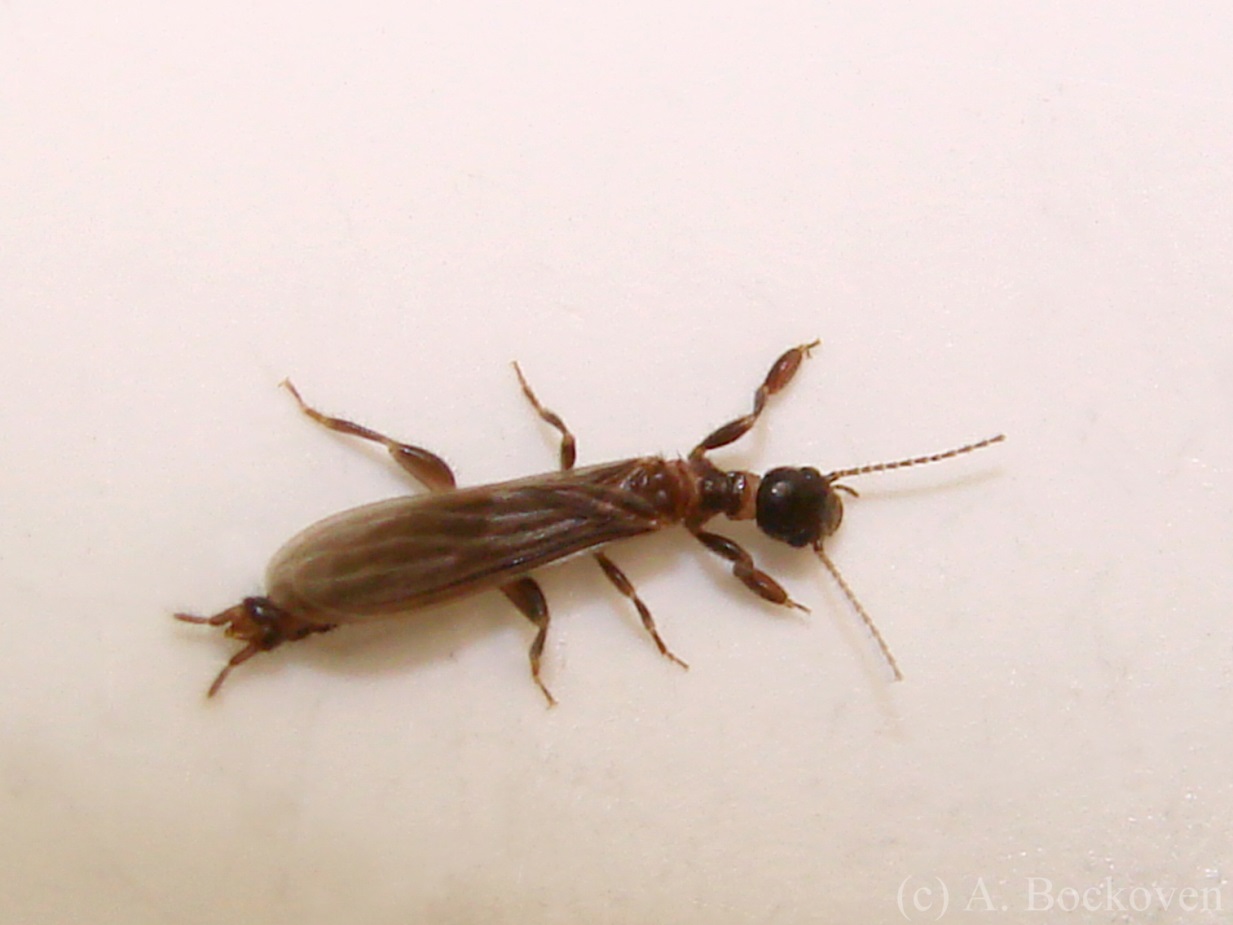 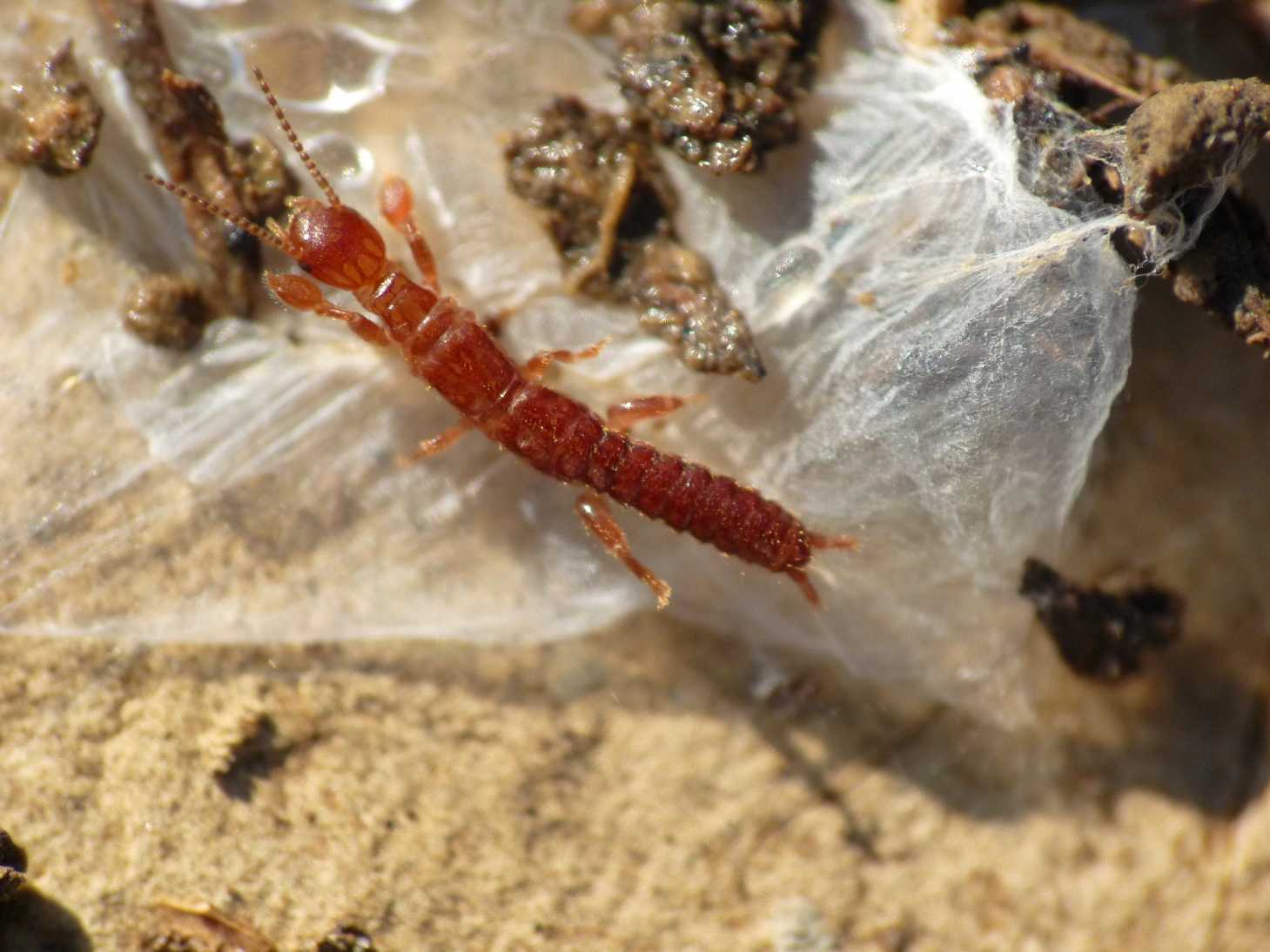 Snovatky (Embioptera)